Тема: Планування матеріально-технічного забезпечення організації
План
Зміст, завдання та послідовність розроблення плану матеріально-технічного забезпечення
Сучасні методи планування потреби в матеріальних ресурсах 
Планування поставок матеріальних ресурсів
1. Зміст, завдання та послідовність розроблення плану матеріально-технічного забезпечення
МТЗ – вид комерційної діяльності, який забезпечує процес виробництва матеріально-технічними ресурсами. МТЗ здійснюється на початку виробництва.

Мета МТЗ – доведення матеріальних ресурсів до конкретних комерційно-виробничих підприємств у заздалегідь визначене договором місце споживання.
Функції МТЗ: основні та допоміжні
Основні:
- визначення потреби в матеріальних ресурсах (сировині, матеріалах, паливі, енергії, обладнанні, транспорту);
- закупівля матеріальних ресурсів;
- оренда матеріальних ресурсів, що можуть супроводжуватися зміною форми власності;
- доставка та складування матеріальних ресурсів;
- розподіл матеріальних ресурсів;
- доведення матеріальних ресурсів необхідної кількості та якості до робочих місць;
Функції МТЗ: основні та допоміжні
Основні:
- визначення потреби організації в матеріальних ресурсах для виконання різнотермінових інноваційних планів;
- укладання договорів з постачальниками, складання специфікацій;
- контроль графіків постачання й виконання договірних обов’язків;
- організація оперативного обліку руху матеріалів, централізованої доставки матеріалів у цехи й на ділянки;
- аналіз витрат і рівня використання матеріалів, реалізацію відходів тощо. 
* Залучення до господарського обороту вторинної сировини й матеріалів (за можливості їх використання).
Функції МТЗ: основні та допоміжні
Допоміжні:
Маркетингові функції комерційного характеру охоплюють питання визначення й вибору конкретних постачальників матеріальних ресурсів. В деяких випадках постачальниками можуть виступати посередницькі структури.

Юридичні функції охоплюють питання правового забезпечення і захисту прав власності, підготовкою та веденням ділових переговорів і юридичним оформленням угод, контролем за їх виконання.
Функції МТЗ
ЗАКУПІВЛЯ
сировина
матеріали
паливо
енергія
обладнання
ЗБЕРІГАННЯ
РОЗПОДІЛ
Завдання МТЗ
Забезпечити комерційний  та виробничий процес необхідними товарами та послугами у потрібній кількості та належній якості, з додержанням вимог щодо часу та місця
Закупівля, складування та розподіл товарів, які необхідні для економічної діяльності
Система планування МТЗ (зміст, послідовність планування)
Зміст:
- визначення потреби в матеріалах, товарах, устаткуванні, паливі, енергії на базі норм їх витрат;
- розрахунок запасів усіх товарно-матеріальних цінностей на плановий період;
- облік, контроль і аналіз виконання планів забезпечення;
- поточне регулювання забезпечення виробничих підрозділів підприємства.
Система планування МТЗ (зміст, послідовність планування)
Послідовність:
- підготовча робота (забезпечення бланками-формами, інструктаж тощо);
- визначення джерела забезпечення потреби в матеріалах;
- розрахунок якісної та кількісної потреби в матеріальних ресурсах;
- розроблення норм комерційних та виробничих запасів.
Планування МТЗ (стратегічне, поточне, оперативне)
Стратегічне:
- передбачає заходи для забезпечення гнучкості та швидкої реакції на зміну умов МТЗ, визначає обсяги й напрями інвестицій на ці цілі.
Поточне:
- передбачає забезпечення виробничої операційної діяльності всіма видами матеріальних ресурсів на плановий рік.
Оперативне:
- координує рух матеріальних ресурсів між різними підрозділами підприємства, регулює та контролює запаси матеріалів.
Вплив процесу матеріально-технічного постачання на діяльність підприємства
Формування собівартості продукції:
- витрати на сировину та матеріали на деяких виробництвах становлять до 80-90% загальних витрат на виробництво.
Поточні та підсумкові показники фінансової діяльності:
- при високих витратах на сировину та матеріали в загальних затратах підприємства, потрібна оптимізація розрахунків на їх придбання. Від цього залежать періоди обігу дебіторської та кредиторської заборгованостей підприємства, що впливає на зміну нормативу обігових коштів.
Вплив процесу матеріально-технічного постачання на діяльність підприємства
Результати виробничих процесів:
- залежність якості товару від якості затрачених на його виробництво сировини й матеріалів. А також засобів праці (обладнання й малоцінні та швидкозношувані предмети (МШП).
Конкурентоспроможність:
- перевага над конкурентами у показниках матеріально-технічних ресурсах (МТР).
Завдання МТЗ
1. Забезпечення стабільної бази постачальників, здатних коригувати свою постачальницьку діяльність відповідно до виробничих потреб підприємства споживача. Сучасна ситуація вказує на той факт, що майже неможливо відшукати одного постачальника, який би забезпечив максимально вигідні умови згідно з параметрами (цінові показники; асортимент; умови оплати; здатність швидко змінювати ціну та (або) асортимент; фактор транспортування та витрат, що пов’язані з останнім).
Завдання МТЗ
2. Організація внутрішніх процесів, які забезпечують виробничий процес та залежать від постачання (МТП). Це організація складського господарства, обліку залишків товарно-матеріальних цінностей на складах, розрахунки нормативних запасів, їх підтримання на визначеному рівні.
2. Сучасні методи планування потреби в матеріальних ресурсах
Потреба в ресурсах:
- ресурси на основне виробництво;
- створення й підтримка перехідних запасів на кінець планового періоду;
- ресурси на інші види господарської діяльності, у тому числі й не виробничу.
2. Сучасні методи планування потреби в матеріальних ресурсах
Потреба в ресурсах:
- Визначаючи потребу в матеріальних ресурсах, слід враховувати наявність засобів для їх покриття. Джерела покриття можуть бути власними чи позиковими.
Наприклад, позикові – це матеріальні ресурси, що закуповується. А власні – це матеріальні ресурси, які є залишками на складі чи залишилися внаслідок застосування нових технологій.
2. Сучасні методи планування потреби в матеріальних ресурсах
Потреба в ресурсах:
- Потреба планується за всією номенклатурою матеріалів у вартісному й натуральному вираженні. Обсяги та терміни постачань матеріалів на підприємство залежать від режиму їх виробничого споживання, створенням і підтримкою необхідного рівня виробничих запасів.
Номенклатура споживаних ресурсів – це систематизований перелік ресурсів, які потрібні для виготовлення продукції на підприємстві. 
Номенклатура споживаних ресурсів, час їх постачання та переробки можуть бути визначені за допомогою методики Планування потреби у матеріалах. Для цього потрібно знати: 
виробничий графік (що і коли повинно бути зроблено);
дані про наявність матеріалів на складі;
кількість матеріалів у заявці на отримання;
період часу, який необхідний на отримання.
2. Сучасні методи планування потреби в матеріальних ресурсах
Обсяг необхідних ресурсів складається:
- на основне виробництво;
- з потреби в матеріалах, необхідних для впровадження нової техніки, для виготовлення оснащення та інструменту; 
- на ремонтно-експлуатаційні й технологічні втрати; 
- на створення необхідного заділу незавершеного виробництва («заготовки»);
- на формування перехідних запасів.
Фактори, що впливають на визначення потреби в матеріальних ресурсах
* Потреба в матеріальних ресурсах визначається на основі балансу МТЗ підприємства з урахуванням залишків і внутрішніх джерел забезпечення.
Основні дані для визначення потреби:
- узгоджені з попитом пропозиції підприємства щодо виробництва товарів і послуг та норм витрат на їх виготовлення.
* У розрахунках необхідно диференціювати потребу підприємства за основними напрямами витрат, беручи до уваги їхнє значення та переважання питомої ваги в загальному обсязі потреби підприємства.
Методи розрахунку потреби в МТР
Метод прямого розрахунку (детермінований – на основі виробничої програми/плану та норм витрат); 
- подетальний; 
- на виробничу одиницю;
- за аналогами;
- за типовими представниками;
- рецептурний та ін.
Методи розрахунку потреби в МТР
Стохастичні методи (на основі вірогідного прогнозування, враховуючи потребу за минулі періоди); 

Оціночні методи (на основі досвідно-статистичної оцінки фахівців).
Подетальний метод розрахунку потреби в МТР
Потребу в матеріалах визначають як добуток норми витрат на деталь і кількість запланованих до виробництва деталей (об’єм виробництва).



де n — кількість видів виробів, на які розраховують матеріал і-го найменування; 
Aj — виробнича програма з виробництва j-ї продук¬ції, шт. (м, м2 і т. ін.); 
НВіj — норма витрат і-го матеріалу на вироб¬ництво одиниці j-ї продукції.
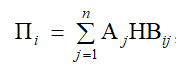 Подетальний метод розрахунку потреби в МТР
Цей метод можна також використати для розрахунку потреби в матеріалах на одиницю продукції або її частину (певну деталь готового виробу). 
Необхідність у таких розрахунках постає в разі масового та серійного виробництва.
Розрахунок потреби в МТР методом аналогії та за типовим представником
Метод аналогії доцільний тоді, коли на запланований до виробництва вид продукції ще немає норм витрат. В такому разі цей вид продукції дорівнюється до іншого, аналогічного йому виробу, на який вже є затверджені норми витрат. При цьому відмінності нового виду продукції від свого аналога враховуються за допомогою коефіцієнту K.
Розрахунок потреби в МТР методом аналогії та за типовим представником
За багатономенклатурного виробництва (електротехнічне, підшипникове, інструментальне тощо) потреба у виконанні виробничої програми може визначатися за типовим представником, за який беруть одиницю продукції, що з найбільшою точністю віддзеркалює середню витрату матеріалів на дану групу (партію продукції). Розрахунок виконують за формулою:


де НВтп — норма витрат на типовий представник;
А — програма випуску всіх виробів даної групи.
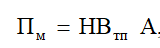 Розрахунок потреби в МТР методом динамічних коефіцієнтів
Якщо норма витрат матеріалу невідома через певний показник, який обов’язково вплине на витрати, доцільно скористатися методом динамічних коефіцієнтів. Він виходить з фактичних витрат за минулий період та індексів програми виробництва.


де ВМф — фактичні витрати певного матеріалу минулого періоду; 
Іа — індекс програми виробництва; 
Ін — індекс норм витрат матеріалів.
Цей метод слід використовувати лише тоді, коли будь-який інший метод не підходить. Це пов’язано з тим, що витрати матеріалу за минулий період не враховують можливі нераціональні використання ресурсів.
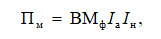 Розрахунок потреби в МТР методом рецептурного складу
Метод широко використовується у основному виробництві в металургійній, харчовій галузях, виробництві будівельних матеріалів. 
Якщо продукція має рецептуру для виготовлення з декількох видів сировини та матеріалів (у %-му співвідношенні, гр/кг/мл/л, шт.), спочатку:
- розраховують річний обсяг готової продукції за формулою:

де Ппр — продукція, придатна для оброблення; ВЧj — чорнова вага j-го виробу (деталь); Аj — програма виробництва j-х виробів.
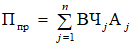 Розрахунок потреби в МТР методом рецептурного складу
- встановлення загальної кількості матеріалів, сировини, які підуть у виробництво, враховуючи втрати;
- встановлення потреби у кожному конкретному матеріалі, сировині.
Наприклад, рецепт торту «Наполеон»:
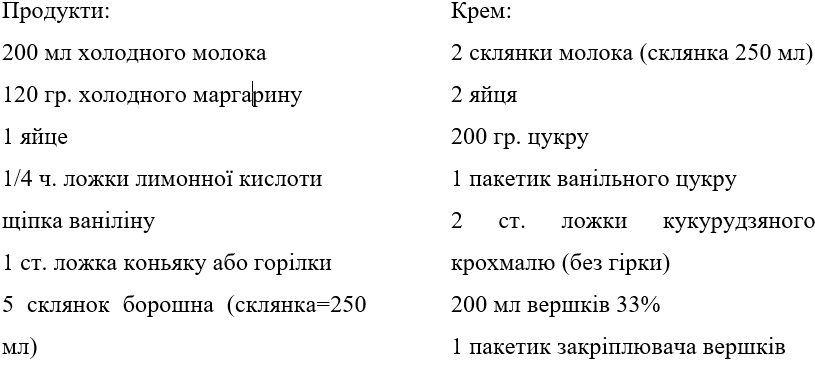 Розрахунок потреби в МТР
Потребу в комплектуючих матеріалах, які потрібні для випуску продукції й не виробляються підприємством, визначають згідно зі специфікаціями конструкторсько-технологічної документації.
Потребу в допоміжних матеріалах (інструмент, запасні частини тощо) розраховують за нормами витрат на одиницю продукції, вид робіт.
План забезпечення
В остаточному вигляді план забезпечення – це розгорнутий баланс, який відображає всю потребу в матеріальних ресурсах за напрямами споживання та джерелами її покриття, з урахуванням наявних запасів на складах. Баланс розробляють як у натуральному, так і грошовому вираженні.
Баланс МТЗ
Баланс МТЗ підприємства охоплює потребу в матеріалах:
на виробництво продукції Рп;
упровадження нової техніки Рн.т;
ремонтно-експлуатаційні потреби Рр.-е;
утворення залишків незавершеного виробництва Рнзв;
утворення перехідних запасів Рз.
Джерелами покриття цієї потреби можуть бути: 
очікувані залишки на початок планового періоду Зо;
матеріали в незавершеному виробництві на початок планового періоду Знзв;
мобілізація внутрішніх ресурсів Мвн;
придбання і завезення матеріалів зі сторони Зс.
Розрахунок балансу МТЗ
Матеріальний баланс можна подати в такому вигляді:


Наведений баланс МТЗ слугує інструментом логістичного управління рухом матеріальних ресурсів на промислових або виробничих підприємствах.
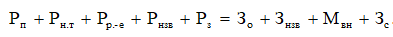 3. Планування поставок матеріальних ресурсів:транзитна та складська форми МТЗ
Транзитна форма МТЗ займає значну частину в загальному обсязі постачань. Вона більш економічна, має відносно високу швидкість постачань.
За цієї форми МТР постачаються споживачу безпосередньо від виробника, є можливість скоротити витрати на розвантажувальні операції та на зберігання продукції на складі.
Транзитну норму визначають як мінімально припустиму загальну кількість матеріалів, відвантажених постачальником на адресу споживача за одним замовленням. Замовлену норму розраховують як найменшу кількість матеріалів за однією позицією замовлення, узяту постачальником до виконання за обов’язкового замовлення на одночасну доставку кількох однорідних видів (типорозмірів) матеріалів на адресу одного споживача.
Ця форма постачання ефективна за постачання однорідного асортименту ресурсу та у великій кількості. Застосування сучасної транзитної форми постачання дає змогу зменшити величину партії поставок. При цьому МТР доставляють безпосередньо на робочі місця.
Планування поставок матеріальних ресурсів:транзитна та складська форми МТЗ (системи своєчасності)
Система just-in-time (JIT), або «точно в термін»:
Ідея системи полягає в тому, що всі небажані запаси потрібно довести до мінімуму. Наразі існує підхід заготовляти запаси «про всяк випадок», щоб можна було задовольняти непередбачені потреби в ній. Однак така практика дорого коштує, адже запаси необхідно зберігати. У процесі діяльності фірми постійно виникають питання – чи будувати на наявних площах складські приміщення для зберігання запасів чи спрямовувати грошові кошти на розширення виробничої потужності, а відповідно – на збільшення випуску продукції. Нині підприємства дедалі частіше обирають другий підхід, оскільки метод «точно в термін» пов'язує всю діяльність у процесі виробництва та розподілу. Мета цього методу – виробляти та відвантажувати продукцію точно в строк для її подальшого використання.
Планування поставок матеріальних ресурсів:транзитна та складська форми МТЗ (системи своєчасності)
Система just-in-time (JIT), або «точно в термін»:
Принцип «точно в термін» застосовують для скорочення або ліквідації запасів. Передбачається наявність потрібного матеріалу у відповідному товарно-розподільчому центрі в потрібний час та доставка його на наступний день після замовлення, причому в належному стані й без втрат.
Принцип «точно в термін» передбачає наявність кількох надійних постачальників на тривалий термін з гарантією високої якості обслуговування. Для успішної реалізації цього методу велике значення має спосіб транспортування вантажів.
Планування поставок матеріальних ресурсів:транзитна та складська форми МТЗ (системи своєчасності)
Система just-in-time (JIT), або «точно в термін»:
Недоліки:
низькі запаси роблять будь-які збої в роботі логістичної системи критичними;
введення системи може вимагати великих змін, яких важко досягнути на практиці.
Переваги:
скорочення запасів на всіх стадіях логістичного циклу;
скорочення складських площ;
висока пропускна здатність;
активна участь і підвищена мотивація працівників;
високий прибуток і продуктивність логістичної системи;
висока якість обслуговування;
висока гнучкість логістичної системи;
своєчасна доставка.
Планування поставок матеріальних ресурсів:транзитна та складська форми МТЗ (системи своєчасності)
Система «канбан»:
Суть «канбан» полягає в тому, що весь ланцюг постачання повинен працювати тільки на кінцевого споживача. До того часу, доки немає конкретного замовлення, в ланцюгу не відбуваються ніякі рухи – ні доставка матеріалів, ні їх передача чи будь-які операції по обробці. 
При роботі «канбан» нічого не робиться «про всяк випадок» чи «про запас» - виконуються тільки закази отримані від споживача. Ця система використовується на всіх етапах виробничого ланцюга: до того часу доки наступна ділянка не замовить матеріали, на попередньому не відбувається ніяких дій в зв'язку з ним. 
Практично це означає, що на всіх рівнях потрібно прямувати до дотримання принципу just-in-time (точно в термін).
Планування поставок матеріальних ресурсів:транзитна та складська форми МТЗ
Складська форма постачання передбачає доставку ресурсів підприємству через посередників. За цієї форми обсяг партії та строки поставок не лімітовані, але споживачі ресурсів несуть додаткові витрати за зберігання продукції на складах посередників тощо.
Вибираючи форму постачання, підприємства повинні враховувати специфіку споживаних ресурсів, обсяги їх використання у виробництві, можливі витрати на їх доставку.
Метод АВС
В основі методу АВС-аналізу лежить принцип, відкритий Джозефом Мозесом Юраном. Але названий принцип ім’ям італійського економіста Вільфреда Парето, який довів, що в Італії 80% власності належить 20% її населення і побудував відповідну криву. Тобто, більша частина добробуту контролюється меншою частиною населення. Принцип Парето було сформульовано як «для багатьох явищ 80% наслідків спричинені 20% причин».
Надалі цей самий принцип почали застосовувати й до інших ситуацій. Наприклад, 20% водіїв створюють 80% аварій, або 20% покупців дають 80% прибутків.  
Криву Парето називають правилом «80/20».
Метод АВС
АВС-аналіз – метод, який дозволяє класифікувати бізнес-ресурси фірми залежно від їхньої значущості. Тобто надійний контроль 20% позицій дозволяє на 80% контролювати систему. 
Метод широко використовується для управління товарними запасами.
Метод АВС
Категорія «А»: 10% запасів, вартість яких становить 70% витрат на закупівлю.
Це найважливіша категорія запасів із самим високим рівнем річної споживчої цінності. Для запасів передбачений строгий контроль, підвищена безпека зберігання, не повинно виникати дефіциту. 
Категорія «В»: 10-20% запасів, вартість яких становить 10-15% витрат на закупівлю.
Ця категорія має середній рівень річної споживчої цінності. Контроль менш жорсткий, але потрібен моніторинг потенційного переміщення окремих видів запасів в категорію «А» чи «С».
Категорія «С»: 70-80% запасів, вартість яких становить 5-10% витрат на закупівлю.
Ця категорія має найменший рівень річної споживчої цінності. Контроль – звичайний. Доцільно переглянути запаси з точки зору їх необхідності взагалі. Можливо деякі можна скоротити. Але це визначається тільки з урахуванням специфіки виробництва.
Планування поставок матеріальних ресурсів
Планування поставок передбачає наступні дії:
вибір постачальника певного виду ресурсу;
укладання договору на поставку;
вибір форми постачання ресурсу;
складання плану-графіка завезення партій ресурсу.
Крім економічних законів та принципів, слід враховувати взаємини між сторонами процесу постачання матеріальних ресурсів.
За умов ринку кожне підприємство мусить адаптувати систему МТЗ до його вимог. Більш успішним будуть ті підприємства, які краще пристосувалися до ринкових реалій.